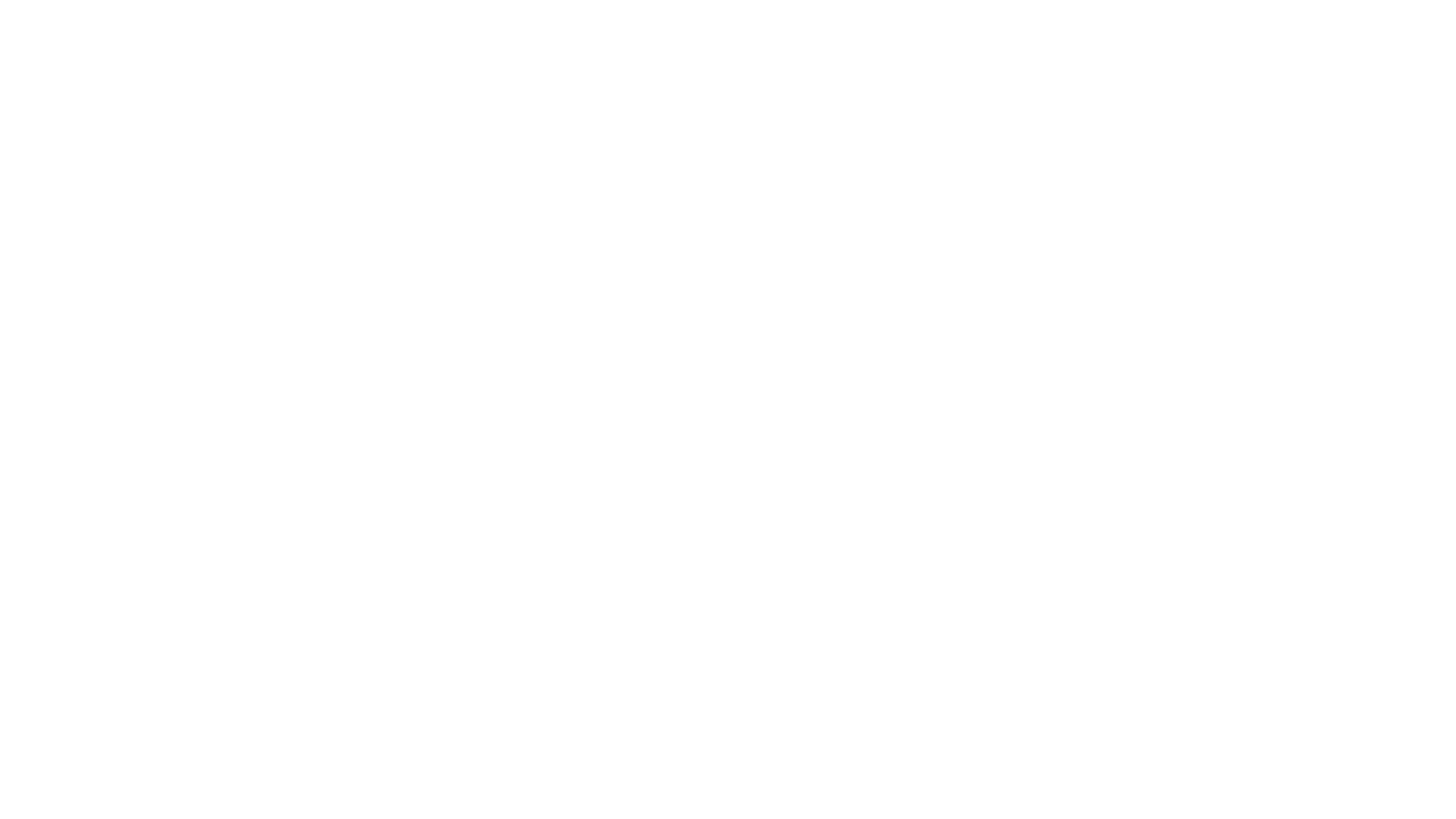 Supporting Student Mental Health Remotely
Ann Tierney Jaronski, PhD
Licensed Psychologist
Director, YSU Student Counseling Services
Objectives
Learn the value of asking, listening, acknowledging, supporting, challenging and connecting.  
What is your role and scope of care as an educator
Learn about additional resources for you and your students.
Individual and Collective Grief
[Speaker Notes: One way to understand our collective and individual experiences right now is through the lens of Grief]
Stages of Grief
Denial – Shock; Avoidance; Disorientation; “This is not really happening!”
Anger, Anxiety & Fear 
Anger about imposed disruptions/restrictions and loss of agency/control
Anger towards decision makers (politicians, health authorities, YSU) &  perceived source(s) of pandemic (China, Asians, Asian-Americans)
Health & safety concerns for ourselves and others 
Worry about academics, internships, job market, finances, etc.
Bargaining – negotiating to change or circumvent the reality of the situation
Depression
Sadness about abrupt and unexpected losses (milestones, celebrations, future plans, relationships, sense of safety, $$; etc.)
Loneliness, Boredom and Helplessness
Acceptance – Reconciliation; Meaning Making; Pivoting; Planning;  Resiliency/Growth
[Speaker Notes: Some of these sentiments may feel familiar]
Anticipatory Grief
Uncertainty about duration and implications of pandemic.
Uncertainty about what the future holds.
Sense of foreboding & apprehension.
Loss of safety.
[Speaker Notes: There is also anticipatory grief]
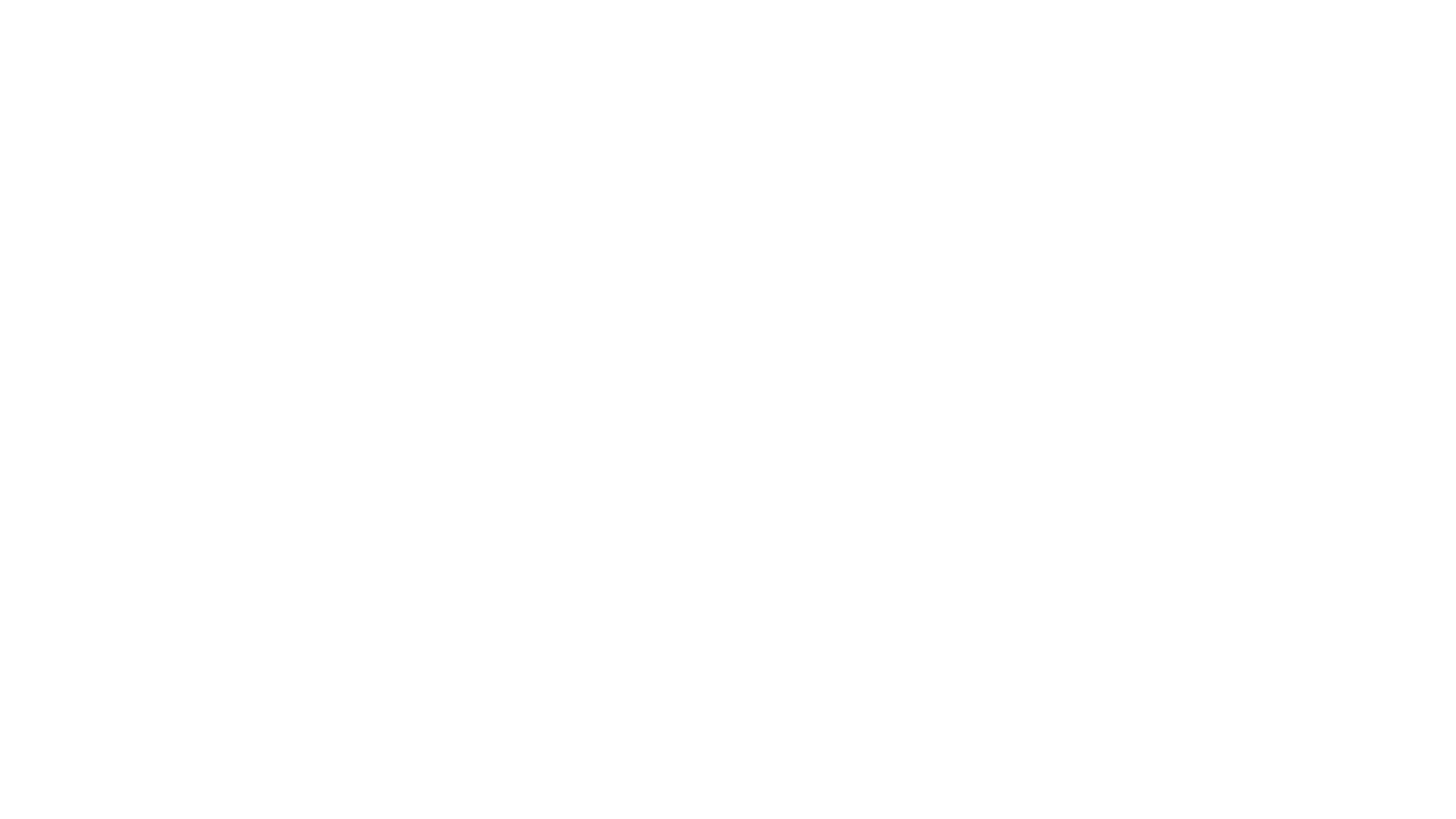 The five stages of grief are tools to help us frame and identify what we may be feeling. 
But they are not stops on some linear timeline  in grief.  
Not everyone goes through all of them or in a  prescribed  order.

~Elizabeth Kubler-Ross and David Kessler
	From On Grief and Grieving
[Speaker Notes: It’s important to note that…]
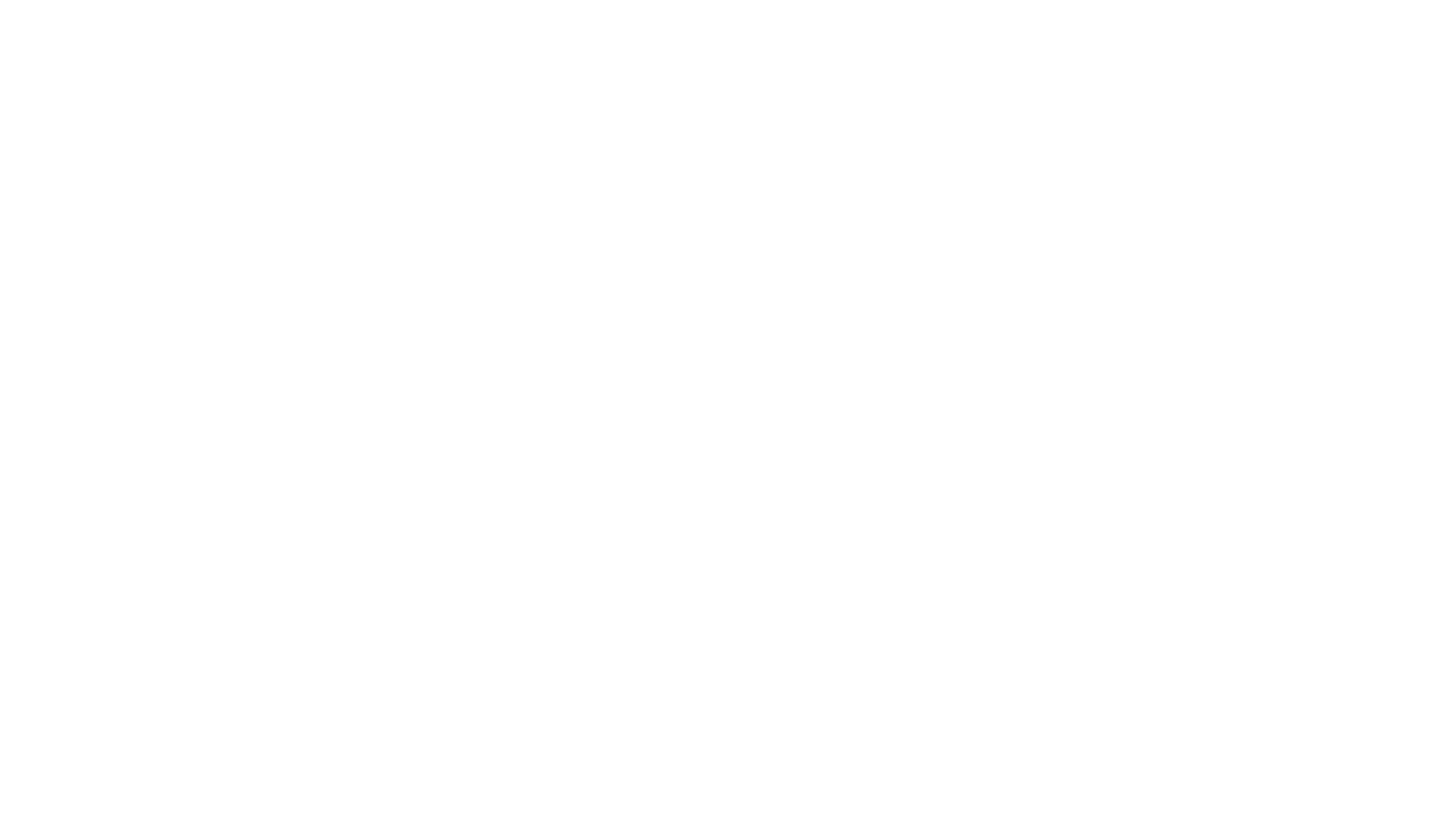 Anxious
Stressed
Worried
Fearful
Low
Lonely
Overwhelmed
Helpless
Frustrated
Guilty
Angry
Additional emotions people may be experiencing
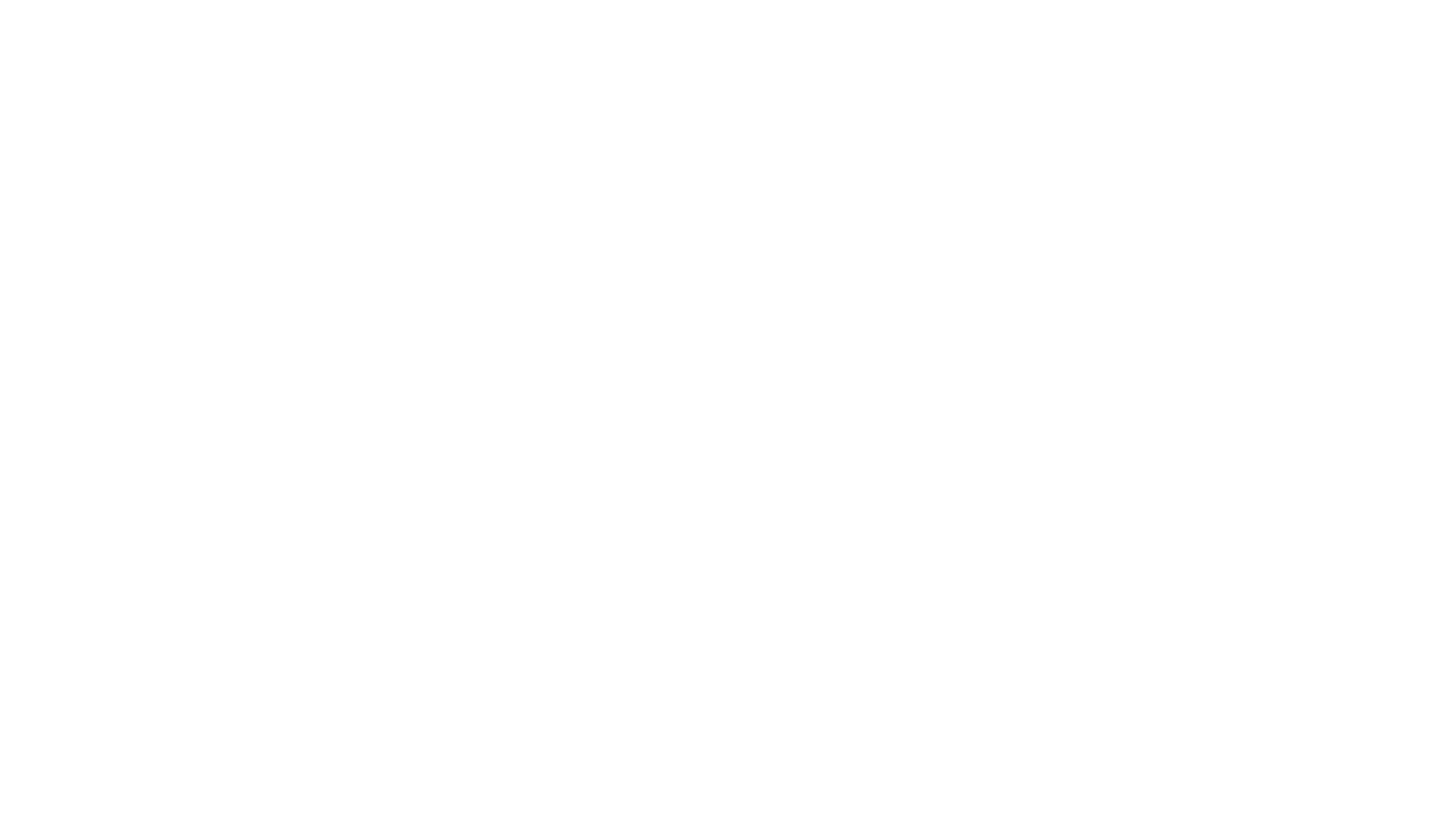 Who may be vulnerable ?
International Students
Students of Color
Queer-Spectrum & Trans-Spectrum Students
Students Dealing with Violence in the Home
Housing/Food/Resource-Insecure Students
Students who are caregivers to Children or Elders
Students with Disabilities
Students Managing Anxiety, Depression, Etc.
Students who are military-connected
And many others!
[Speaker Notes: Graduating seniors
Students with field placements 
Students who are performing research in labs
First year students]
To help support Student’s Mental health needs
[Speaker Notes: So what can we do]
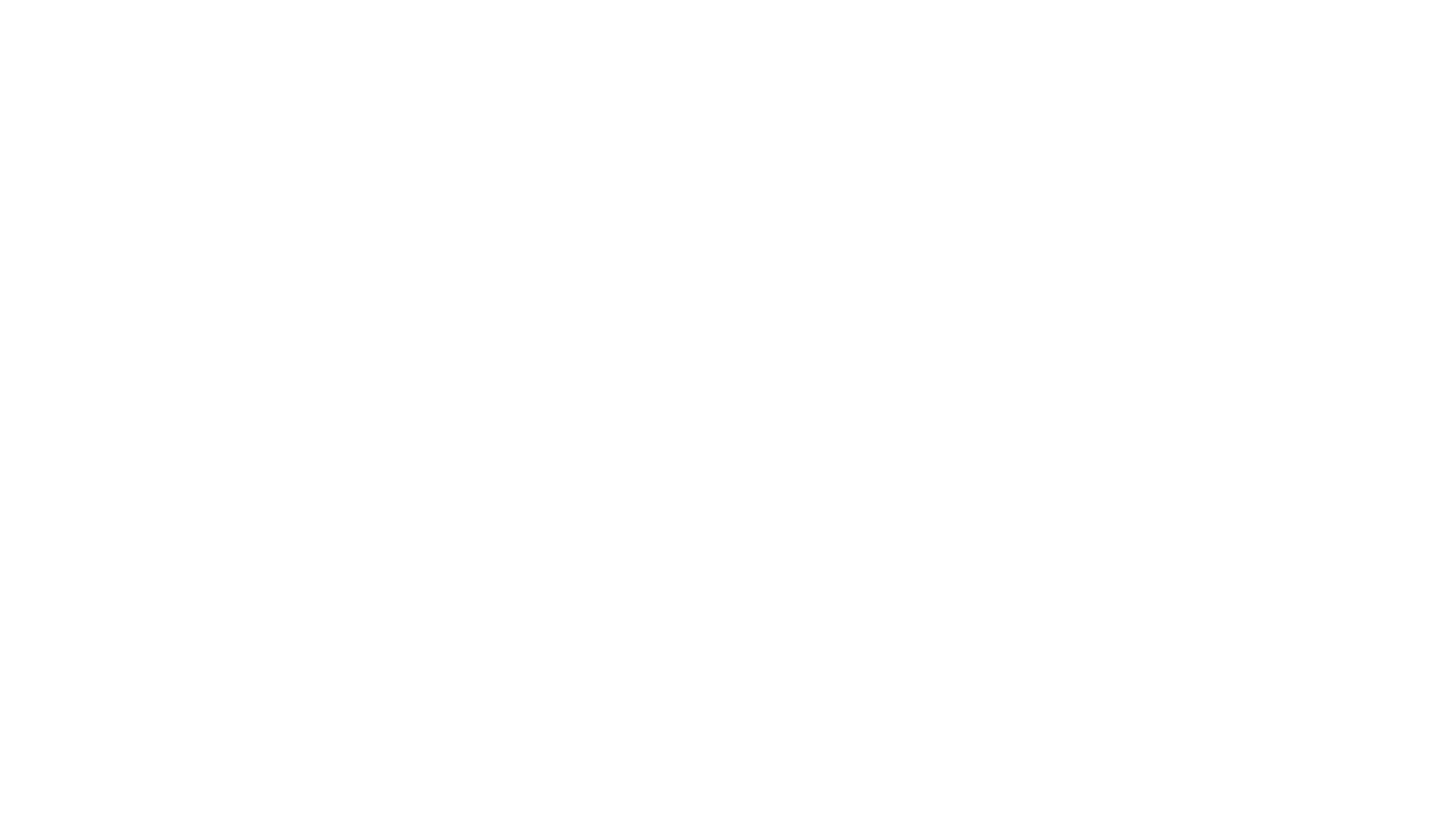 Being curious and asking about someone is better than assuming that you know how they feel.
Ask
[Speaker Notes: This would also apply to yourself
Ask yourself how are you doing? Where are you getting stuck
What are the benefits you are experiencing right now?
What is out of your control?
What do you have control over?]
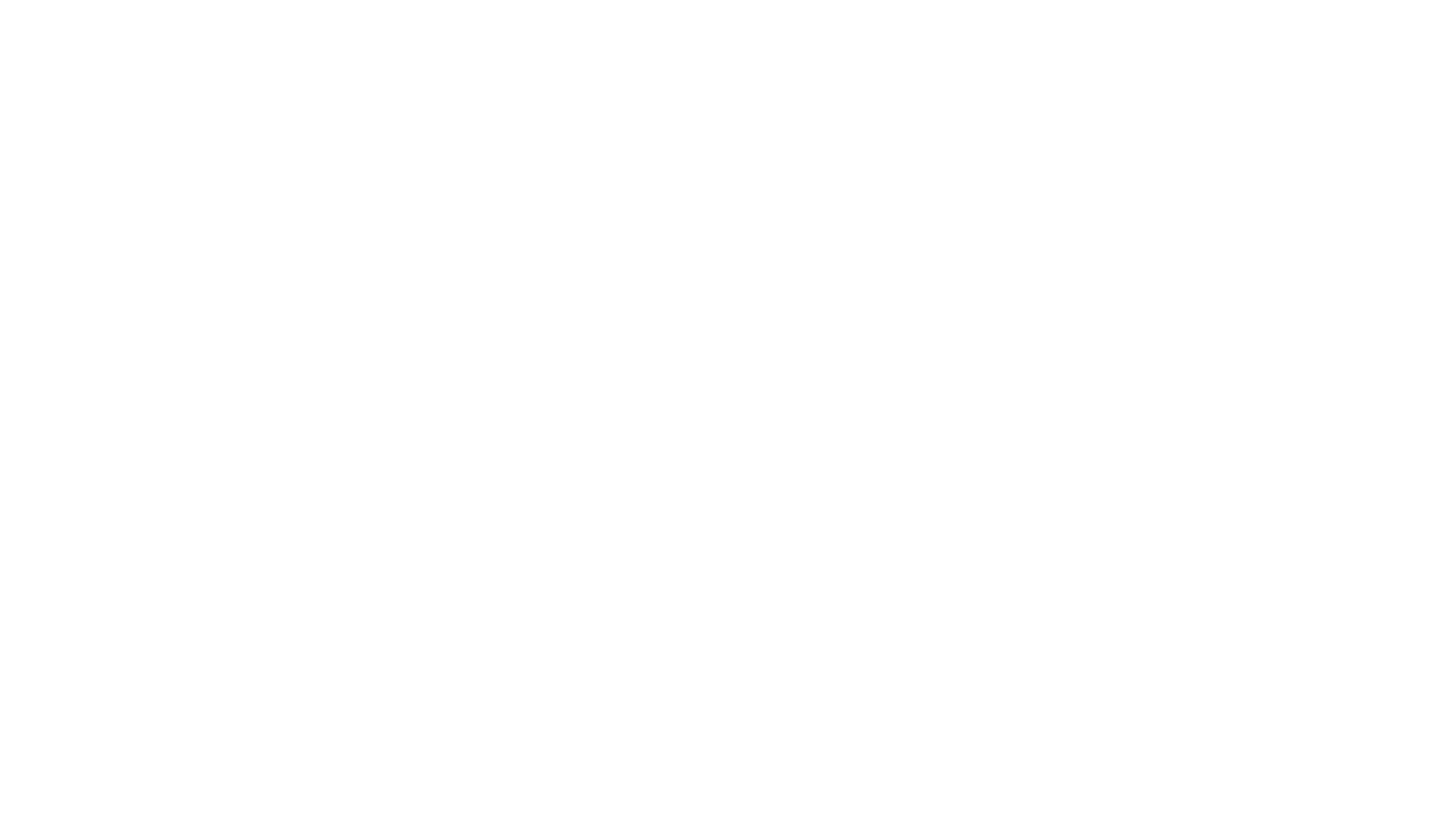 Listen
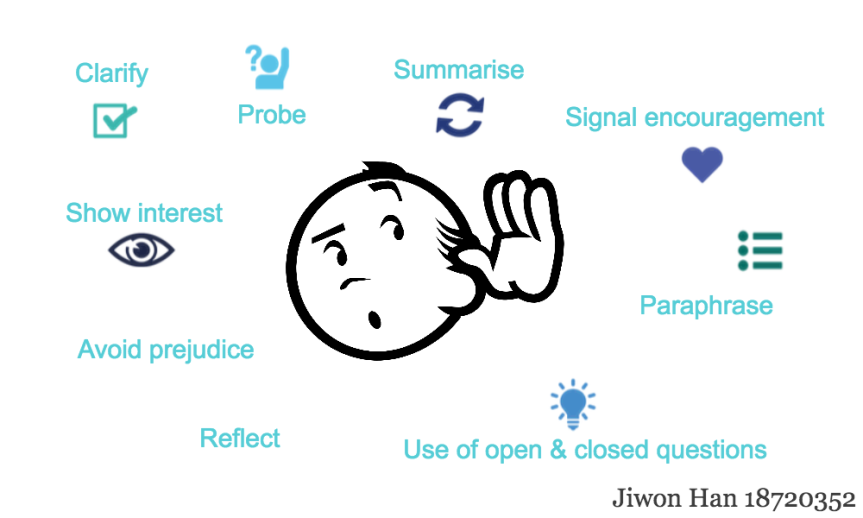 To understand, not respond
Give them space to find the words. 
Listen patiently.
[Speaker Notes: Too often we try to “fix” things
You don’t have to have the answer or fix
Holding space and listening is important and helpful]
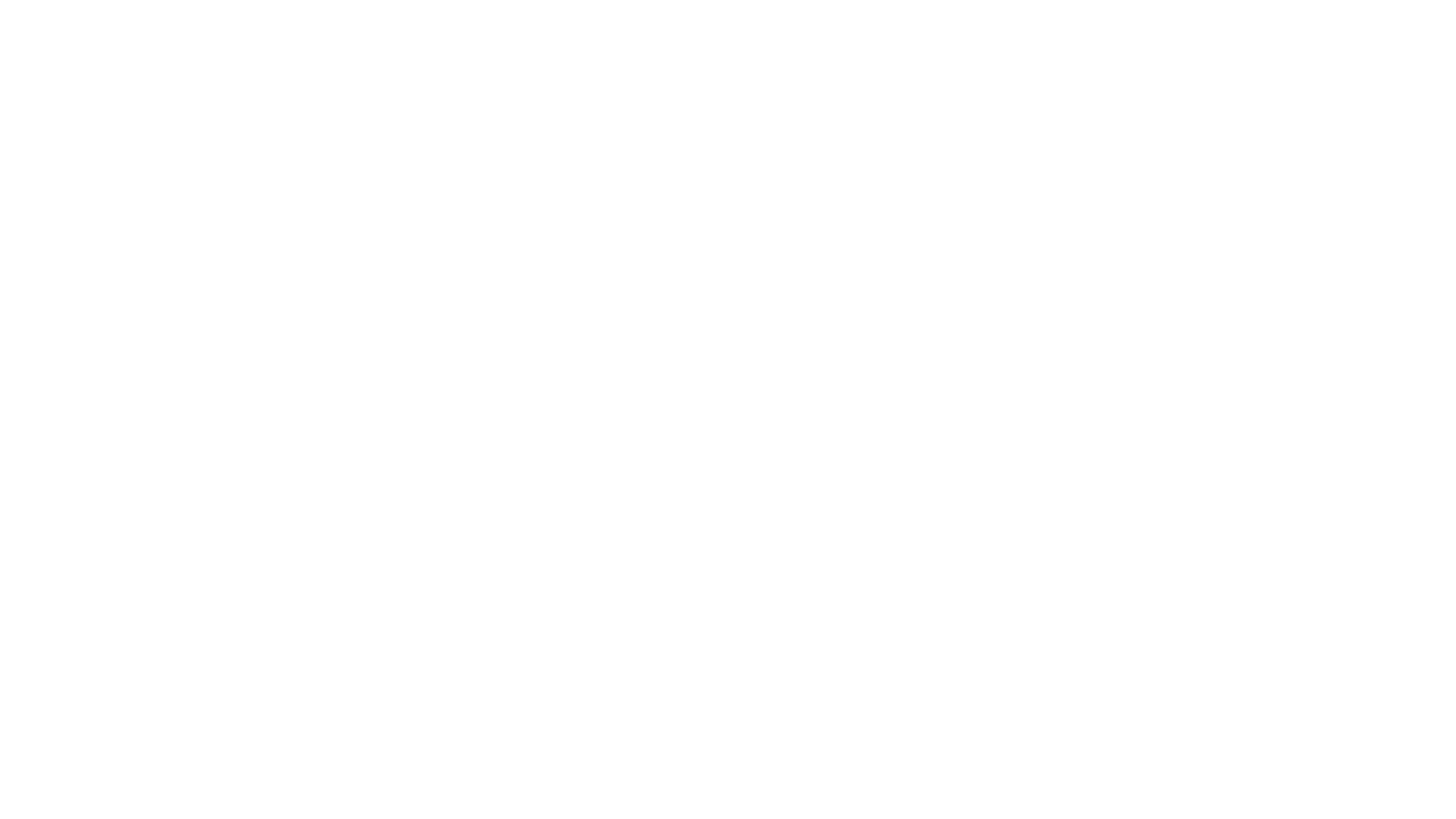 Acknowledge
Acknowledge important feelings and experiences
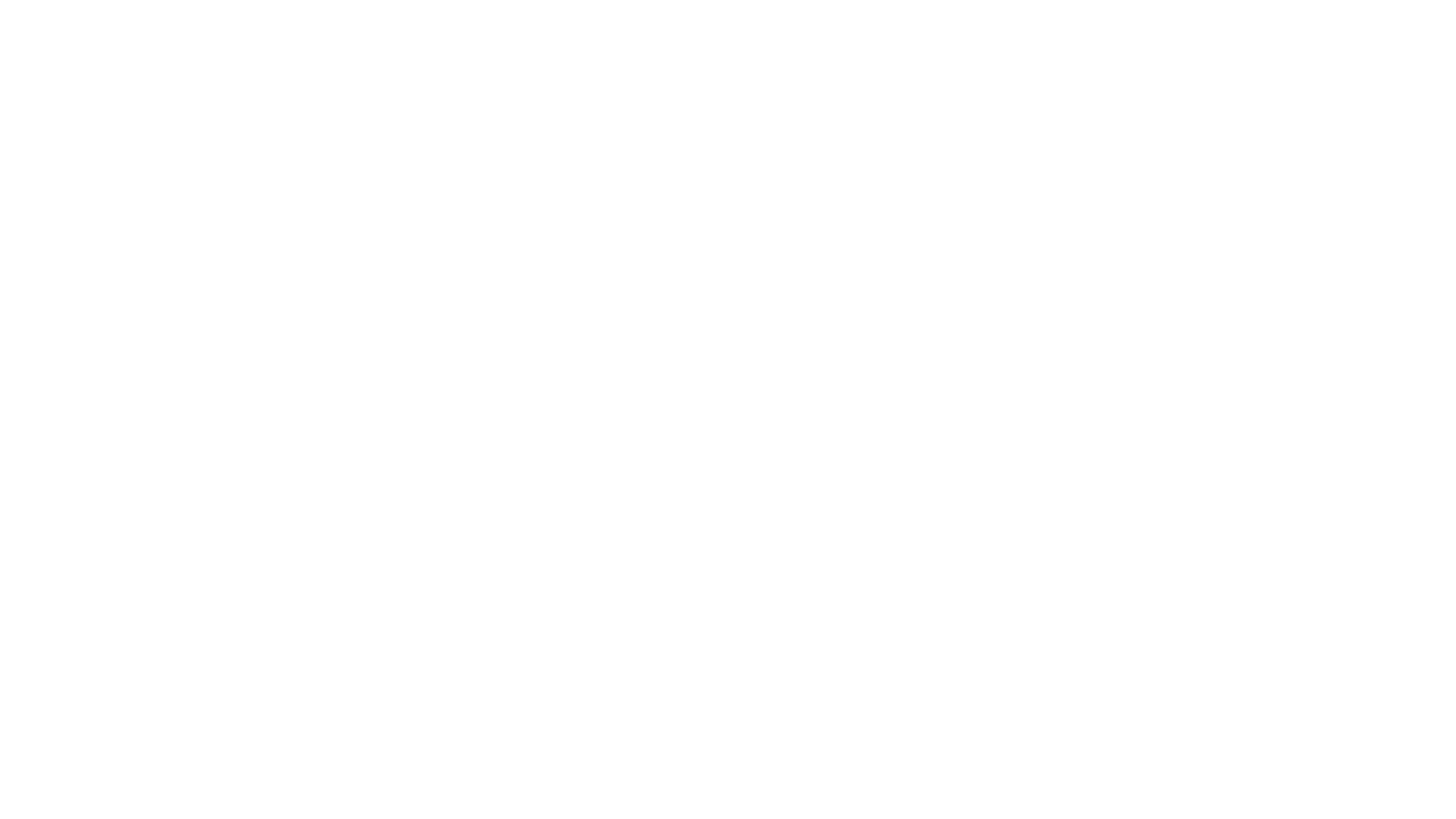 [Speaker Notes: Acknowledge what was said
Acknowledge your own feelings and experiences – at least to yourself]
SupportChallengeEncourage
[Speaker Notes: Growth occurs when we are challenged in ways that we can achieve
We don’t learn as much when things are easy, although it may “feel better”
	Examples: 	weightlifting
		learning

Finding that sweet spot of challenge vs support

Utilize appropriate encouragement
Be honest if someone is not doing well]
Connect
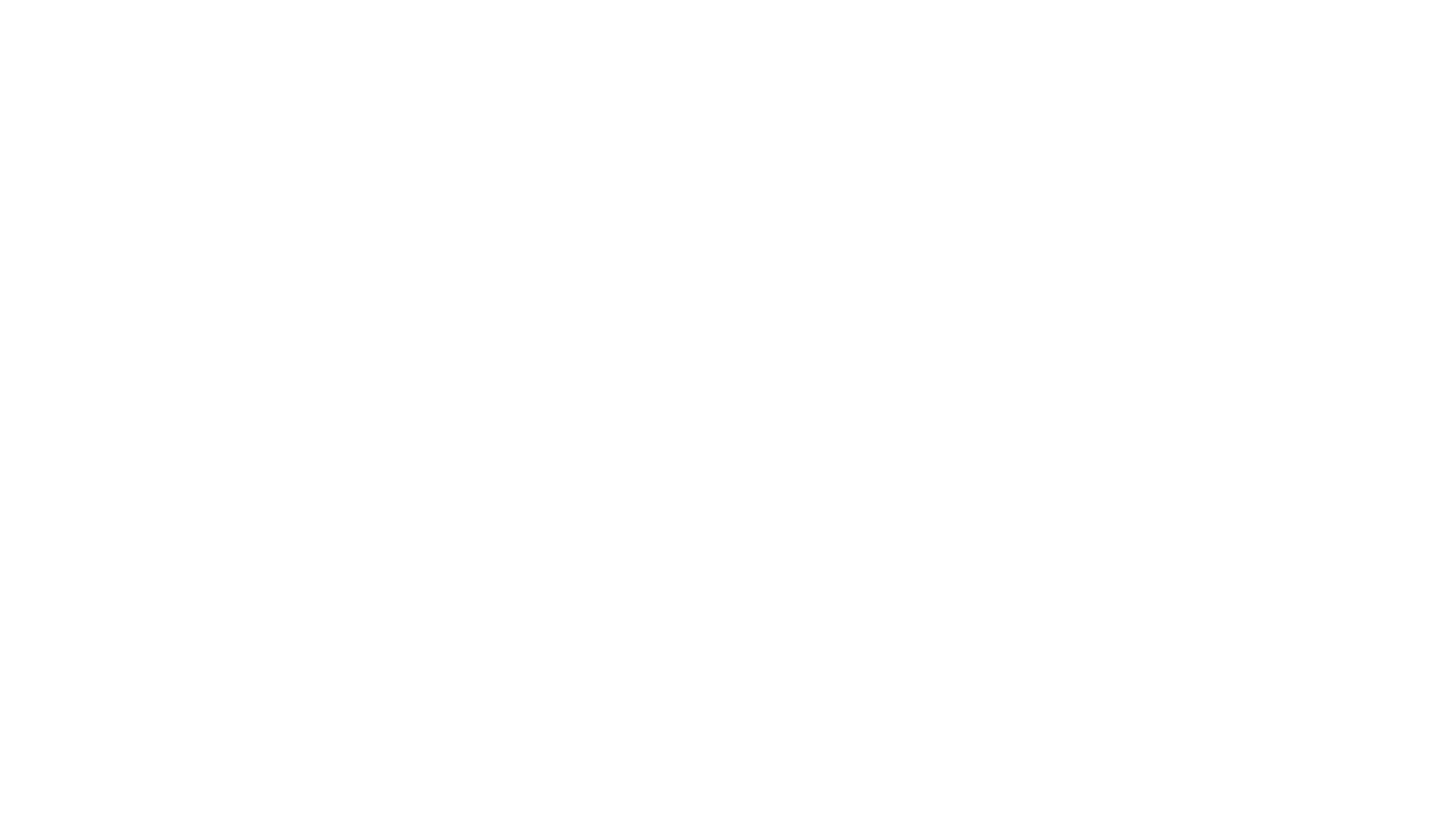 People want to be:
Seen
Valued
Heard
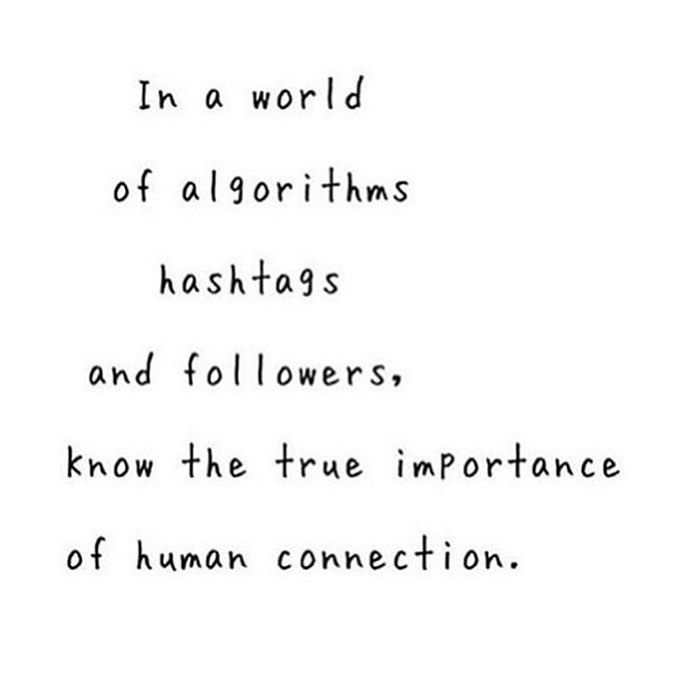 [Speaker Notes: Your online presence, response questions, connections with students are important

Practice physical distancing, not social distancing]
Boundaries
Your Role and Scope as an educator
[Speaker Notes: You are not
	friend
	therapist
	parent
	child

You are
	instructor
	educator
	faculty
	adult

It’s ok to have boundaries, to say no, to have appropriately limited access, to have down time for yourself

Identify your boundaries
Speak them
Enforce with actions
Be consistent]
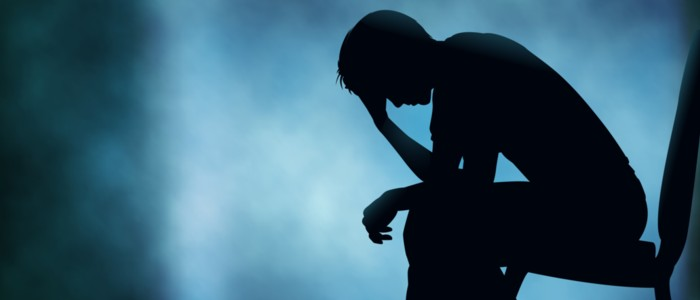 For many
distress may come later
[Speaker Notes: Some will be coping well right now
Some people rise to a challenge and may see this as a temporary challenge
Some will find distress later]
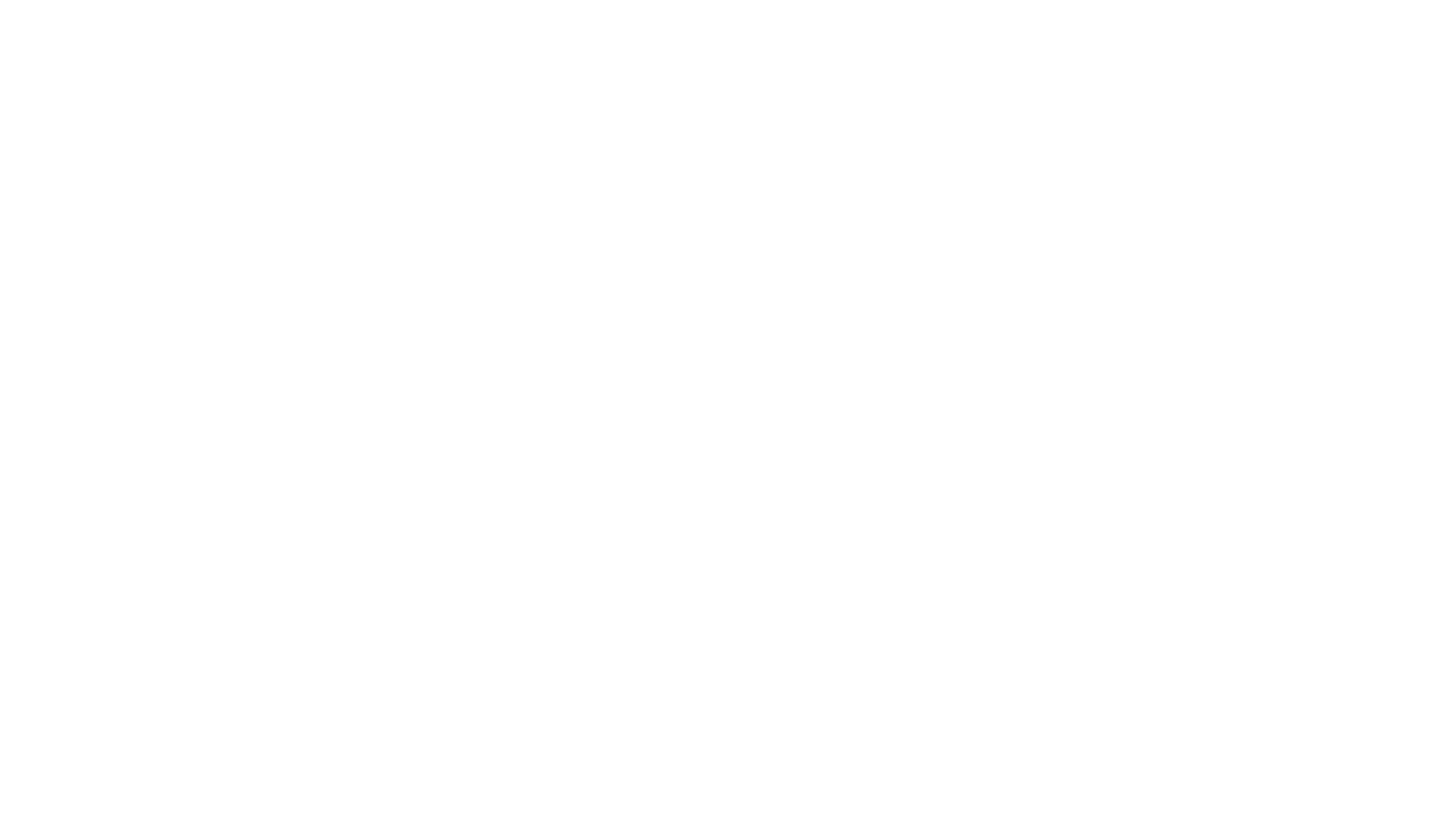 Resources
[Speaker Notes: So you have asked, listened, acknowledged, challenged, supported and encouraged
You have identified that someone needs more assistance than you can provide in your role and scope

So let’s talk mental health resources]
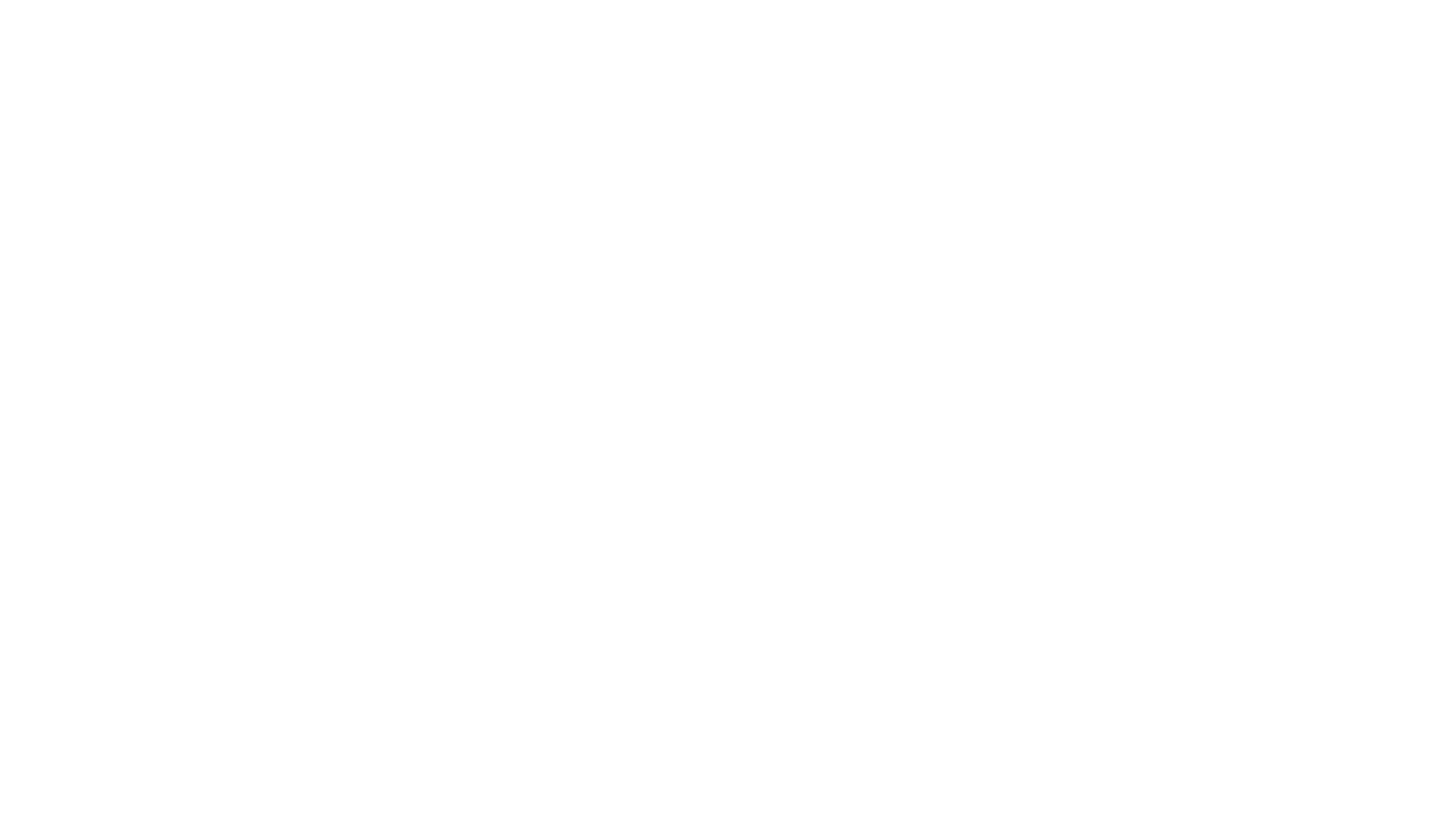 Resources:  YSU
330-941-3737

StudentCounseling@ysu.edu

https://ysu.edu/student-counseling-services

Providing: Consultation, Assessment & Referral, Crisis response via telephone

Afterhours, weekend and holiday phone consultation and response also available by calling our main number and pressing “1” after the message.  Your call will be transferred to a mental health professional.
Resources:  YSU
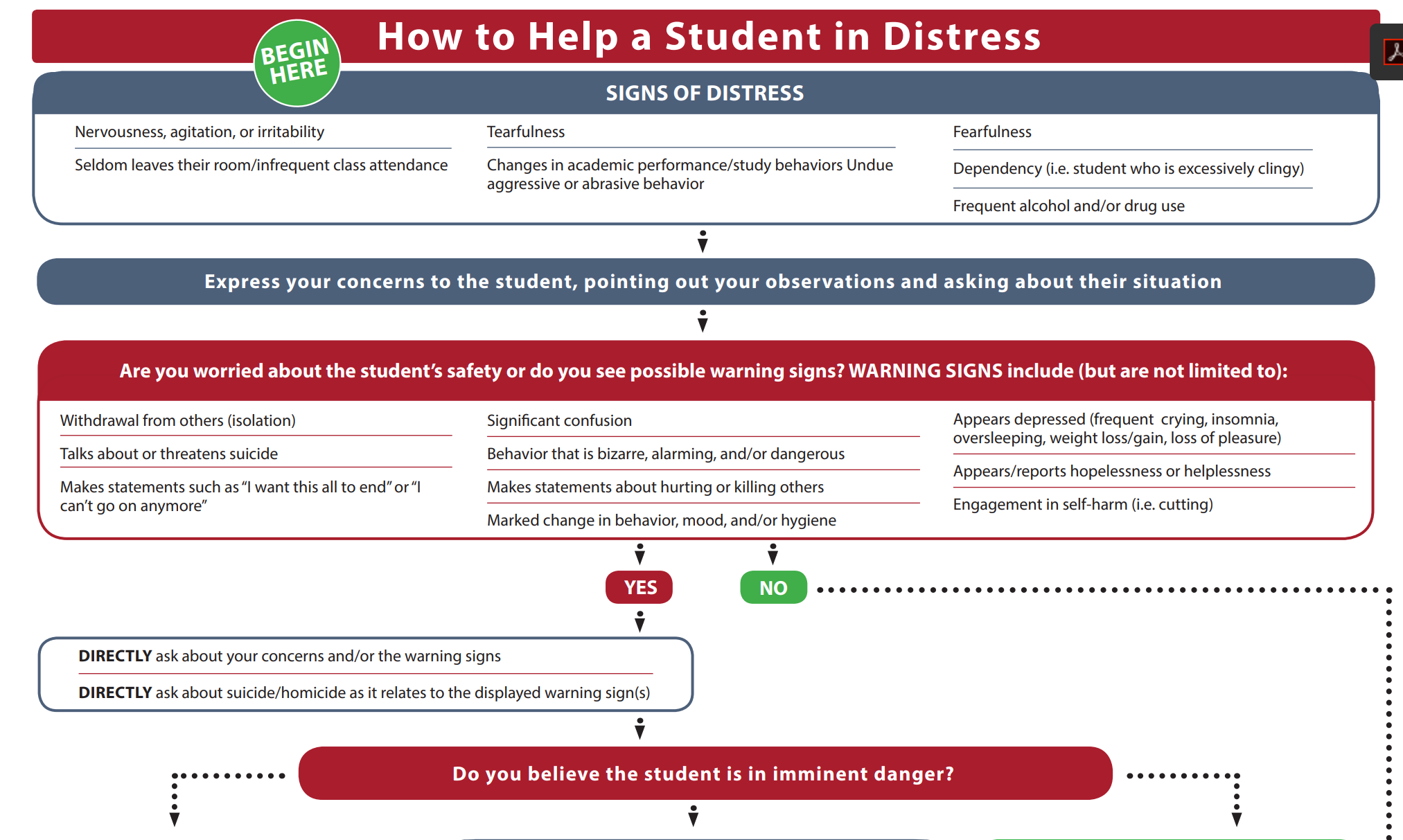 How to help a student in distress: https://ysu.edu/sites/default/files/student_counseling_services/HowToHelpaStudentInDistress_ADA.pdf
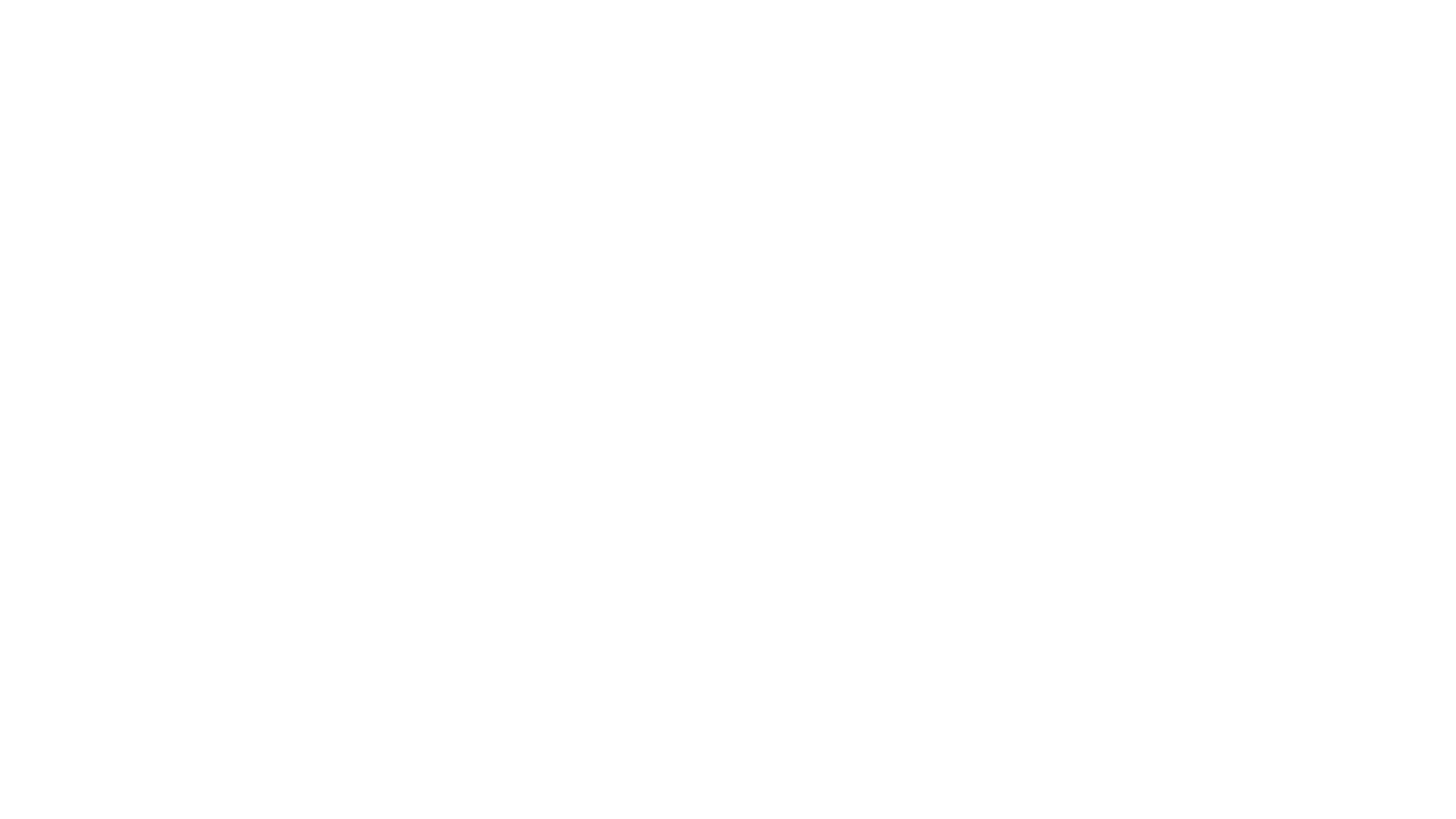 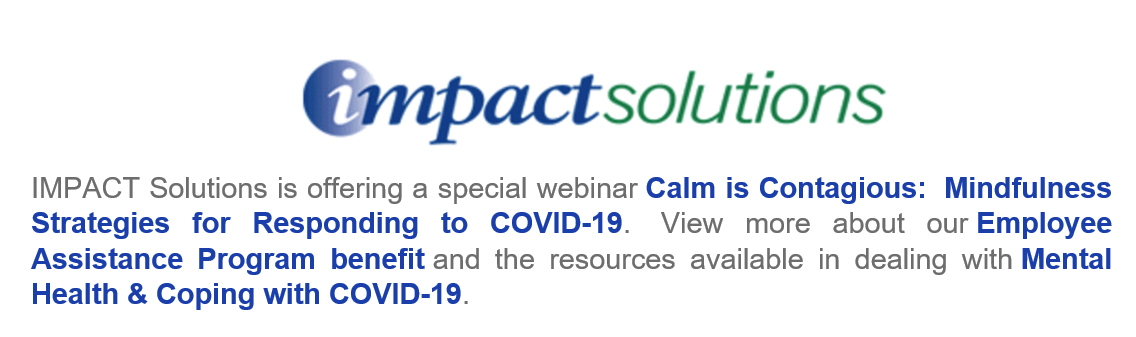 Resources:  Faculty
https://ysu.edu/employee-wellness-program/employee-wellness-program
Resources:  For all, Ohio Specific
Resources: Virtual self-care
https://www.traumasensitiveyoga.com/online-tctsy.html
Free online trauma sensitive yoga classes
https://www.headspace.com/covid-19
Free Headspace meditations
https://www.youtube.com/playlist?list=PLVlLbxLe1Eo51f-BqC3u48AyikKun3mcT
Dialectical Behavioral Therapy Crisis Survival Skills video playlist
https://www.sanvello.com/
Sanvello (formerly Pacifica) is offering FREE Premium access to on-demand help for stress, anxiety, and depression.
https://free.healthjourneys.com/
Free daily meditations for kids and adults.
https://www.taoconnect.org/english-exercises/
TAO Connect has made meditations free online.
https://hope4college.com/
The Hope Center advocates for students’ basic needs, and has resources for food-insecurity, housing, childcare, transportation, and mental health care.
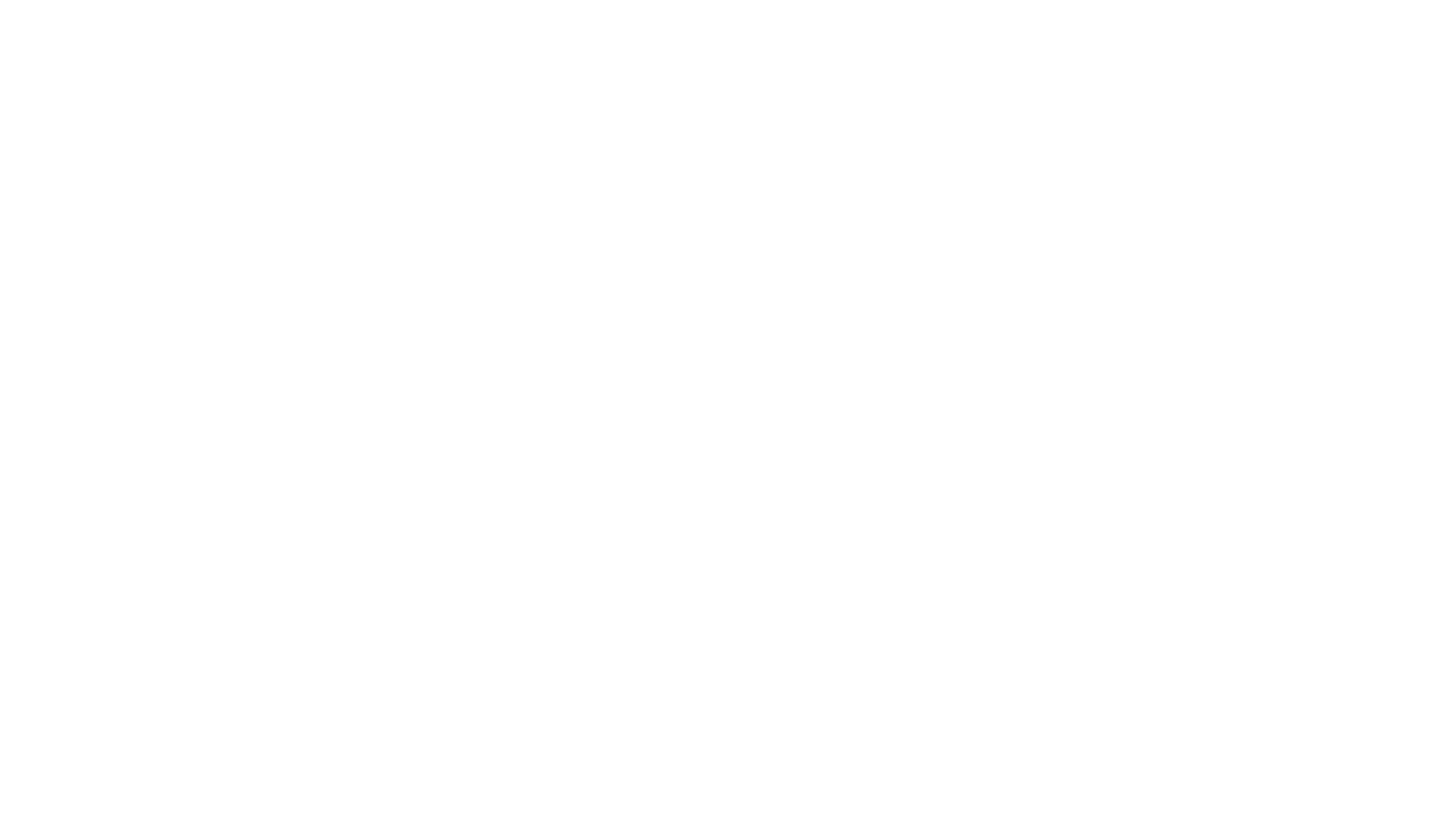 National Suicide Prevention Lifeline
800-273 –TALK (8255)

Crisis Text Line
Text HOME to 741741
Resources:  National
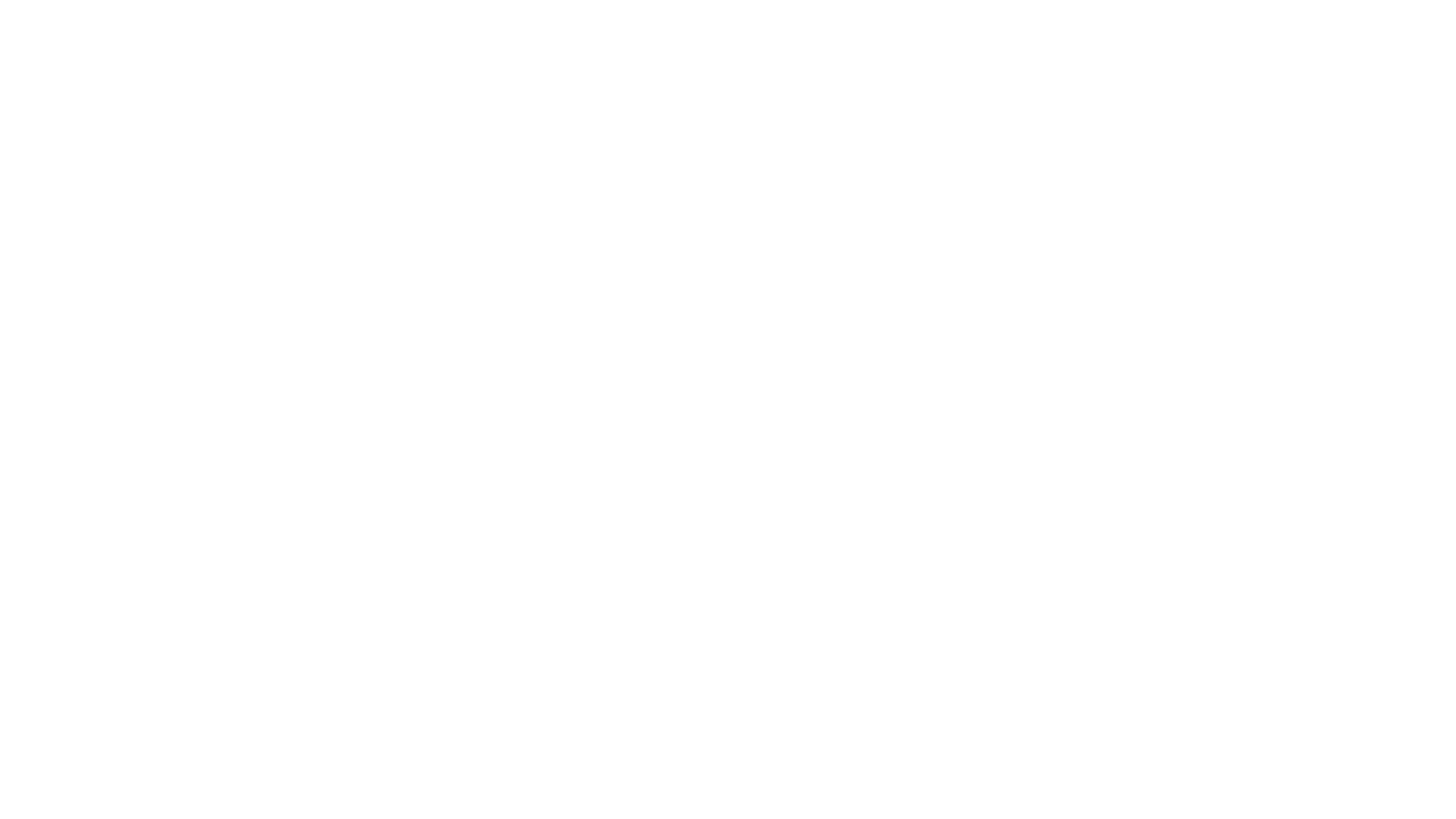 Questions?
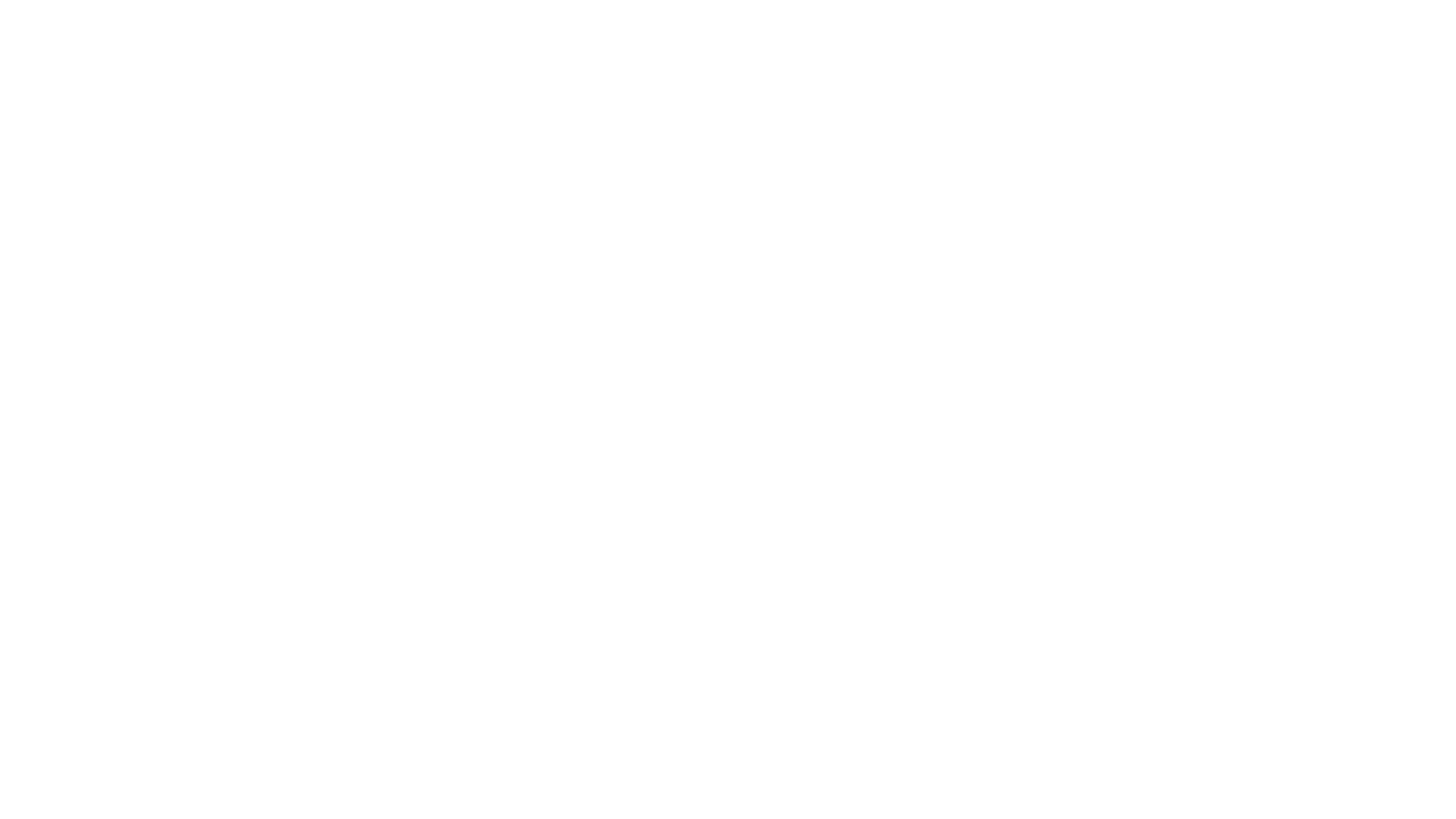